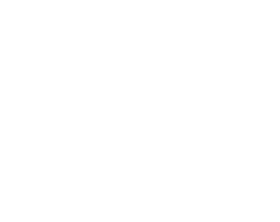 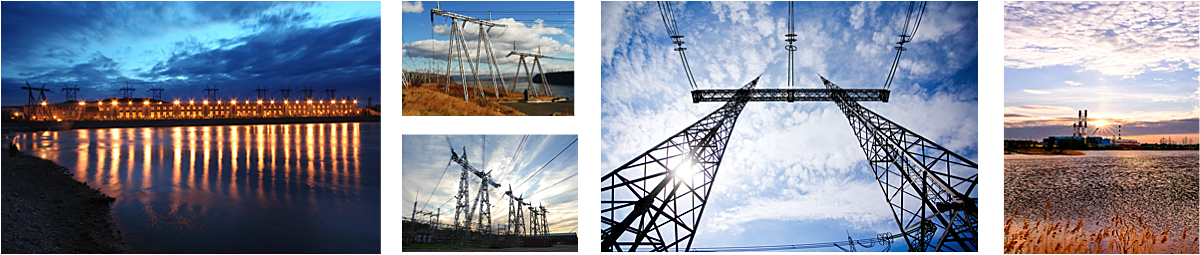 Уточнение положений по «моносетям»
Москва  2015 г.
«Моносети»
В соответствии с Постановление Правительства 
Российской Федерации от 7 марта 2014 г. N 179
определены критерии отнесения ТСО к «моносети»

«монопотребители» оплачивают услуги по передаче электрической энергии по единым (котловым) тарифам + тариф «моносети»
По результатам мониторинга, проведенного Минэнерго России:
Количество «моносетей» в РФ составляет 159
НВВ «моносетей» в РФ составляет порядка 
8,2 млрд рублей
(1,3% от котлового НВВ)
Полезный отпуск ТСО
НВВ ТСО
Полезный отпуск «моносетей»
Совершенствование положений по «моносетям»
В рамках действующих в настоящий момент положений по «моносетям» существуют следующие проблемы:
применение критериев «моносети» при тарифном регулировании
реализация договорной конструкции «котел» - «моносеть» – «монопотребитель» порядок применения цен (тарифов) для монопотребителей
Проект по уточнению положений «моносетей» 
(находится в Минюсте России)
Установление порядка определения и применения ГП нерегулируемых цен на э/э и мощность для «монопотребителей»

Уточнение договорной конструкции и порядка расчета стоимости услуг по передаче для «монопотребителей»

Нераспространение  критериев в отношении УК, ТСЖ, иных организаций, осуществляющих деятельность в целях оказания потребителям коммунальной услуги по электроснабжению

Уточнение порядка расчета единых (котловых) тарифов с учетом затрат «моносетей»

Установление требования об обязательном соответствии выбранного «монопотребителем» варианта цены (тарифа) на услуги по передаче «моносети» соответствующему варианту выбранного котлового тарифа

Предоставление права РЭК вносить изменения в тарифное решение в случае изменения наименования «монопотребителя» или «моносети», адресов местонахождения энергопринимающих устройств и пр.